Influenza and ILI Update
Florida Department of Health
Division of Disease Control & Health Protection
Bureau of Epidemiology
To protect, promote, and improve the health of all people in Florida through integrated state, county, and community efforts.
1
Percent of Emergency Department and Urgent Care Center Visits for Influenza-Like Illness by Flu Season
2
Percent of Emergency Department and Urgent Care Center Visits for Influenza-Like Illness in People 65 Years and Older by Flu Season
3
Where are outbreaks occurring?
As of January 25, 2018: 202 outbreaks of influenza and influenza-like illness (ILI) have been reported
127 (63%) in facilities serving the elderly (skilled nursing facilities, assisted living facilities, long-term care facilities)
34 (17%) in schools
27 (13%) in daycares
8 (4%) in correctional facilities
4 (2%) in health care facilities
2 (1%) in other facilities
4
Outbreaks in Settings Serving the Elderly
127 outbreaks of influenza and influenza-like illness (ILI) reported 
39 (31%) in skilled nursing facilities
28 (22%) in assisted living facilities
60 (47%) in long-term care facilities (LTCFs), not otherwise specified
5
Outbreaks in Skilled Nursing Facilities – Vaccination Status
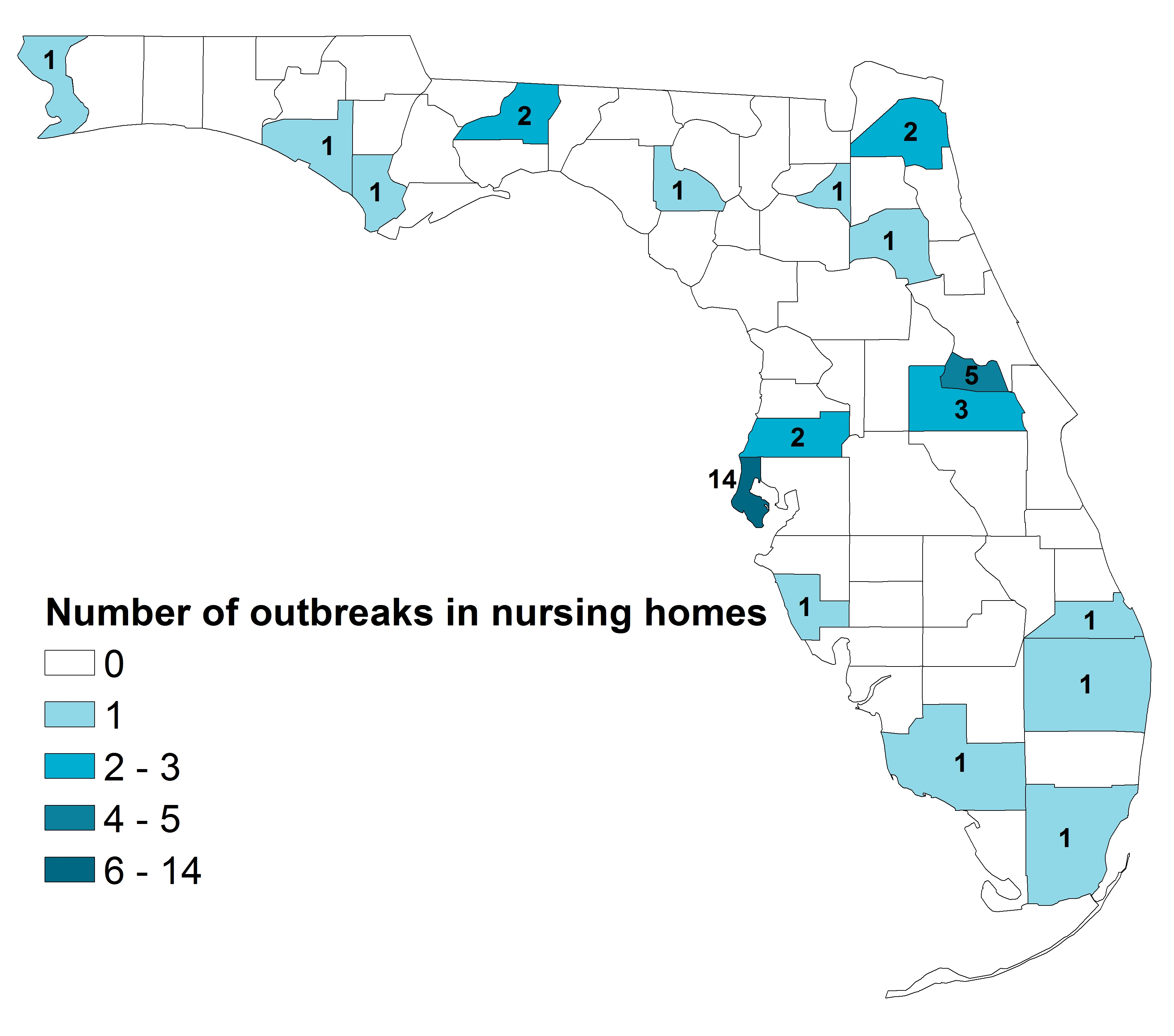 39 outbreaks of influenza and ILI reported in skilled nursing facilities 
14/39 (36%) reported to have any influenza vaccination
12/39 (31%) reported to have both staff and residents vaccinated
In one outbreak, only staff were reported vaccinated and in another only residents were reported vaccinated
Many facilities unable to provide information about how many staff or residents had been vaccinated
6
Outbreaks in Skilled Nursing Facilities – Administration of Antiviral Treatment and Chemoprophylaxis
Antiviral treatment was administered to at-risk ill individuals in 84% of the outbreaks after it was recommended by CHDs.

Antiviral chemoprophylaxis was administered to at-risk ill individuals in 68% of the outbreaks after it was recommended by CHDs.
7
Outbreaks in Assisted Living Facilities – Vaccination Status
28 outbreaks of influenza and ILI reported in assisted living facilities 
8/28 (%) reported to have any influenza vaccination
3/28 (11%) reported both staff and residents were vaccinated
5/28 (18%) reported only residents vaccinated
Many facilities unable to provide information about how many staff or residents had been vaccinated
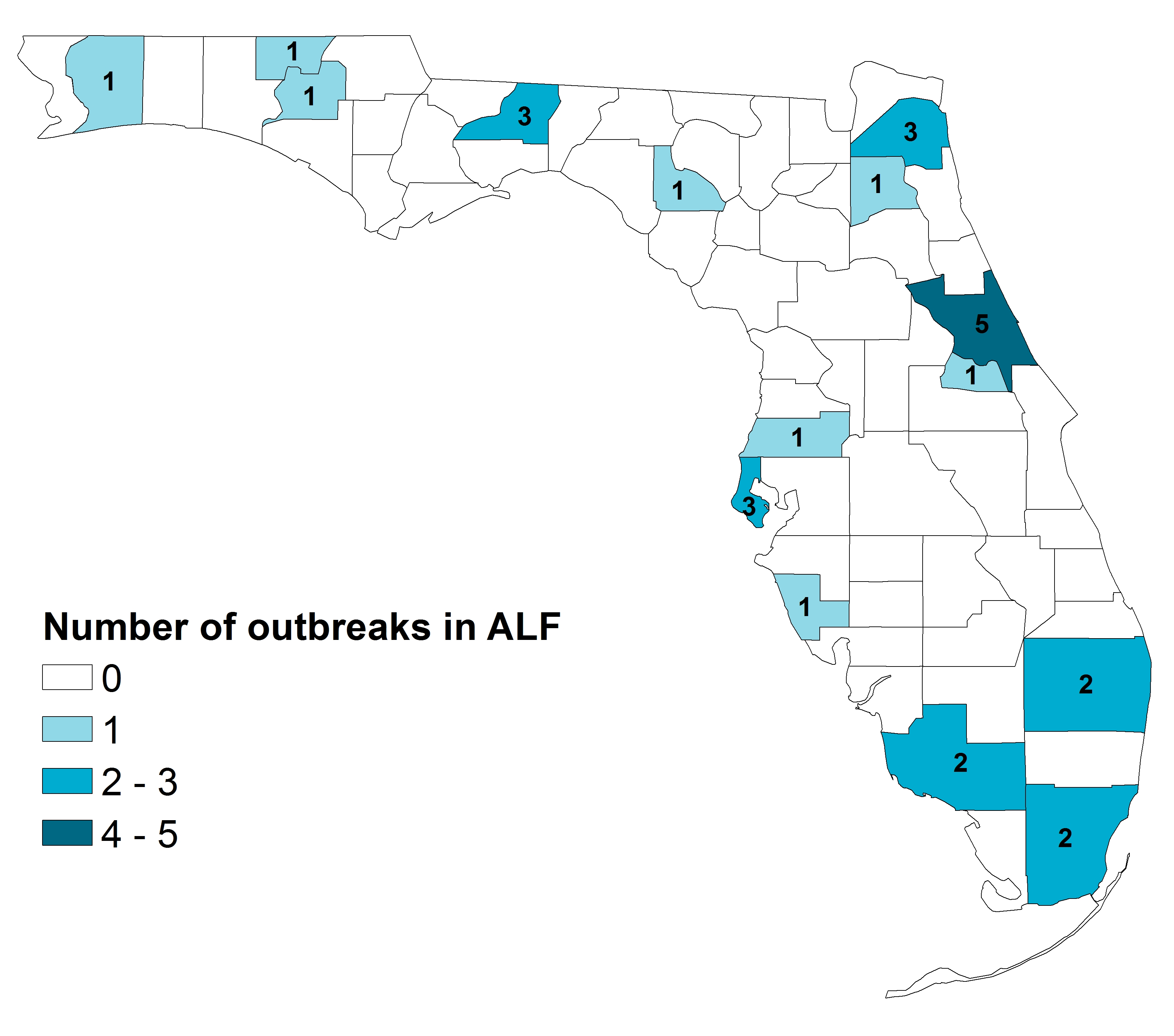 8
Outbreaks in Assisted Living Facilities – Administration of Antiviral Treatment and Chemoprophylaxis
Antiviral treatment was administered to at-risk ill individuals in 81% of the outbreaks after it was recommended by CHDs.

Antiviral chemoprophylaxis was administered to at-risk ill individuals in 38% of the outbreaks after it was recommended by CHDs.
9
Outbreaks in LTCFs, Not Specified – Vaccination Status
60 outbreaks of influenza and ILI in LTCFs, not specified
19/60 (32%) reported to have any influenza vaccination
13/60 (22%) reported both staff and residents vaccinated
4/60 (7%) reported only residents were vaccinated
2/60 (3%) reported only staff were vaccinated
Many facilities unable to provide information about how many staff or residents had been vaccinated
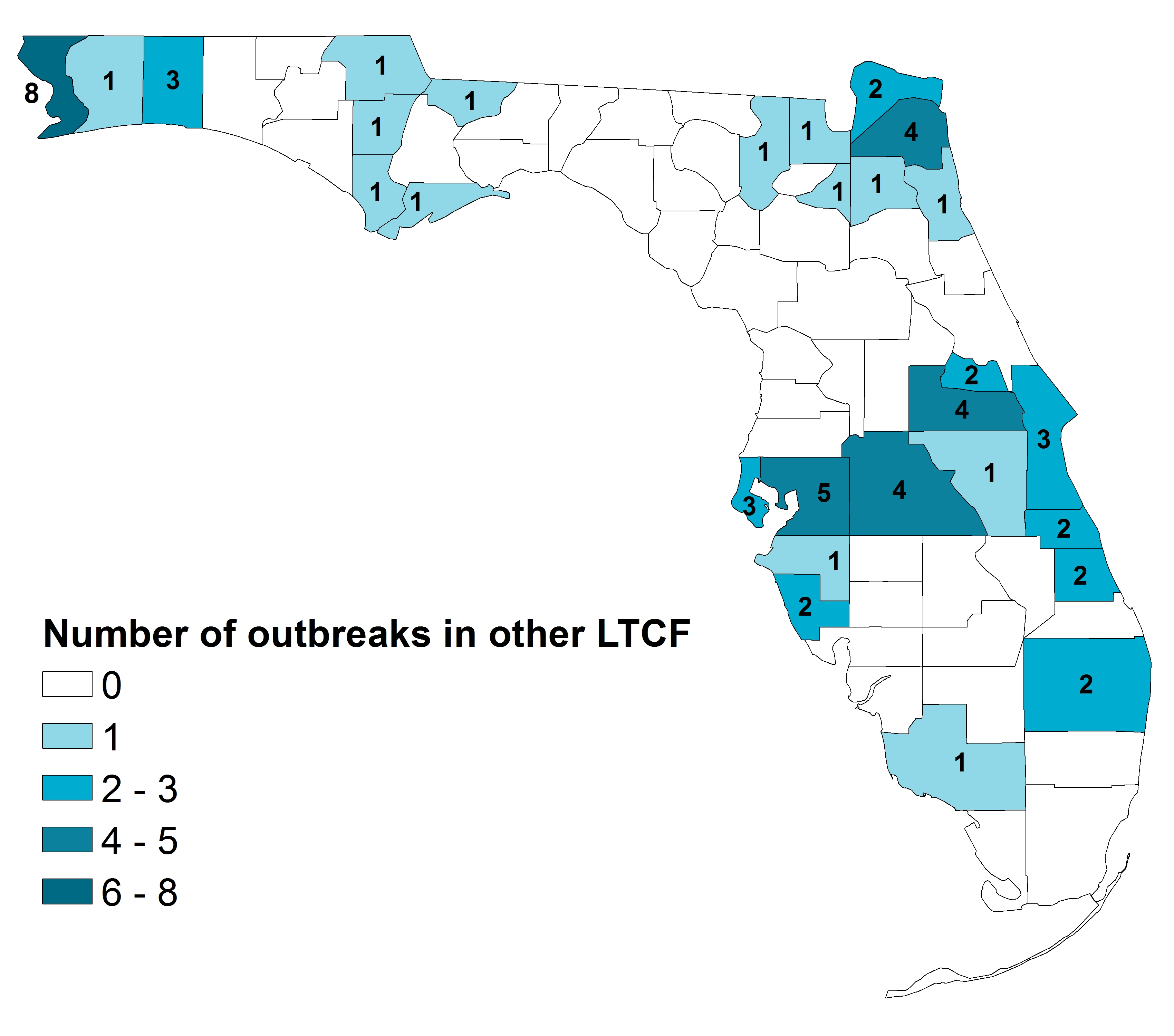 10
Outbreaks in LTCFs - Administration of Antiviral Treatment and Chemoprophylaxis
Antiviral treatment was administered to at-risk ill individuals in all of the outbreaks after it was recommended by CHDs.

Antiviral chemoprophylaxis was administered to at-risk ill individuals in 63% of the outbreaks after it was recommended by CHDs.
11
Prevention and Control of Influenza in Long-Term Care Facilities
Vaccination
Influenza testing
Infection control
Antiviral treatment 
Antiviral chemoprophylaxis
Pre-planning


Centers for Disease Control and Prevention (CDC). Interim Guidance for Influenza Outbreak Management in Long-Term Care Facilities. 
www.cdc.gov/flu/professionals/infectioncontrol/ltc-facility-guidance.htm
12
Influenza Vaccination
Vaccinate residents annually
Before onset of influenza season, typically by the end of October
For persons ≥65 years, any age-appropriate influenza vaccine formulation is acceptable
For persons ≥65 years, high-dose or adjuvanted vaccine may provide better protection
Vaccinate staff with patient/resident contact
Reduces transmission of influenza
Reduces staff illness and absenteeism
Reduces influenza-related illness and death among persons at increase risk
Advisory Committee on Immunization Practices. Prevention and Control of Seasonal Influenza with Vaccines, 2017-18.
www.cdc.gov/flu/professionals/acip/index.htm
13
Conduct Surveillance
Conduct active daily surveillance among residents, staff, and visitors for ILI.
ILI can include fever, cough, chills, headache, myalgias, sore throat, or runny nose.
Residents may have atypical signs and not have a fever.
Exclude ill residents, staff, and visitors.
Influenza testing should occur when any resident has ILI and especially when ≥2 residents develop respiratory illness within 72 hours.
Do not rely on negative rapid influenza diagnostic test results.
14
Identifying an Outbreak of Influenza
Ensure the laboratory notifies the facility of results promptly.
One laboratory-confirmed influenza case should trigger enhanced surveillance for other respiratory infections.
Two or more residents with ILI or confirmed influenza indicate an outbreak.

Immediately report all suspected outbreaks to your county health department: www.floridahealth.gov/chdepicontact
15
Implement Precautions
Standard and droplet precautions for all residents with suspected or confirmed influenza
Standard precautions
Wear gloves if hand contact with respiratory secretions or potentially contaminated surfaces is anticipated
Wear a gown if soiling of clothes with a resident’s respiratory secretions is anticipated
Change gloves and gowns after each resident encounter and performing hand hygiene
Perform hand hygiene before and after touching the resident, resident’s environment, or resident’s respiratory secretions, whether or not gloves are worn
CDC. Guideline for Isolation Precautions: Preventing Transmission of Infectious Agents in Healthcare Settings 
www.cdc.gov/infectioncontrol/guidelines/isolation/index.html#a
16
Implement Precautions, Continued
Droplet precautions should be implemented for residents with suspected or confirmed influenza for 7 days after illness onset or until 24 hours after the resolution of fever and respiratory symptoms, whichever is longer.
Place ill residents in a private room. If a private room is not available, place (cohort) residents suspected of having influenza with one another.
Wear a facemask (e.g., surgical or procedure mask) upon entering the ill resident’s room. Remove the facemask when leaving the ill resident’s room and dispose of the facemask in a waste container.
If resident movement or transport is necessary, have the resident wear a facemask (e.g., surgical or procedure mask), if possible.
Communicate information about patients with suspected, probable, or confirmed influenza to appropriate personnel before transferring them to other departments/facilities.
CDC. Guideline for Isolation Precautions: Preventing Transmission of Infectious Agents in Healthcare Settings 
www.cdc.gov/infectioncontrol/guidelines/isolation/index.html#a
17
Antiviral Treatment
All long-term care facility residents who have confirmed or suspected influenza should receive antiviral treatment immediately.
Treatment should not wait for laboratory confirmation of influenza.
Antiviral treatment works best when started within the first 2 days of symptoms. May still have a benefit after 2 days.
Three recommended antivirals :
Oral oseltamivir (generic or Tamiflu®)
Inhaled zanamivir (Relenza®)
Intravenous peramivir (Rapivab®)
CDC. Influenza Antiviral Medications: Summary for Clinicians
www.cdc.gov/flu/professionals/antivirals/summary-clinicians.htm
18
Antiviral Chemoprophylaxis
All eligible residents in the entire long-term care facility (not just currently impacted wards) should receive antiviral chemoprophylaxis as soon as an influenza outbreak is determined.
Threshold: A single positive influenza test along with other residents with ILI.
Antiviral chemoprophylaxis is recommended for all non-ill residents, regardless of their influenza vaccination status, in long-term care facilities that are experiencing outbreaks.
Antiviral chemoprophylaxis can be offered to personnel.
Duration: minimum of 2 weeks, and continuing for at least 7 days after the last known case was identified.
CDC. Influenza Antiviral Medications: Summary for Clinicians
www.cdc.gov/flu/professionals/antivirals/summary-clinicians.htm
19
Consider Additional Measures
Isolate symptomatic residents in rooms as much as possible, restricting from common activities, and group meals
Limit number of large group activities, serve all meals in rooms
Avoid new admissions or transfers to wards with ill residents
Limit visitation and exclude ill persons by posting notices
Consider restricting visitation from children during community outbreaks
Restrict personnel movement from areas of the facility having illness to areas not affected
20
Communication With the Department of Health During Outbreaks
Immediately report all suspected outbreaks to your county health department: www.floridahealth.gov/chdepicontact
Provide detailed information about ill residents and staff
Provide information about staff and residents: total number, flu vaccine status, and the use of antivirals for treatment and chemoprophylaxis
Provide regular updates
Implement and monitor control measures
Conduct enhanced surveillance for additional illnesses
Potential site visit to provide guidance
Arrange specimen collection (3-5 ill persons) for enhanced testing at the public health laboratory – collection kits will be provided
21
Take Action: Prevent Outbreaks
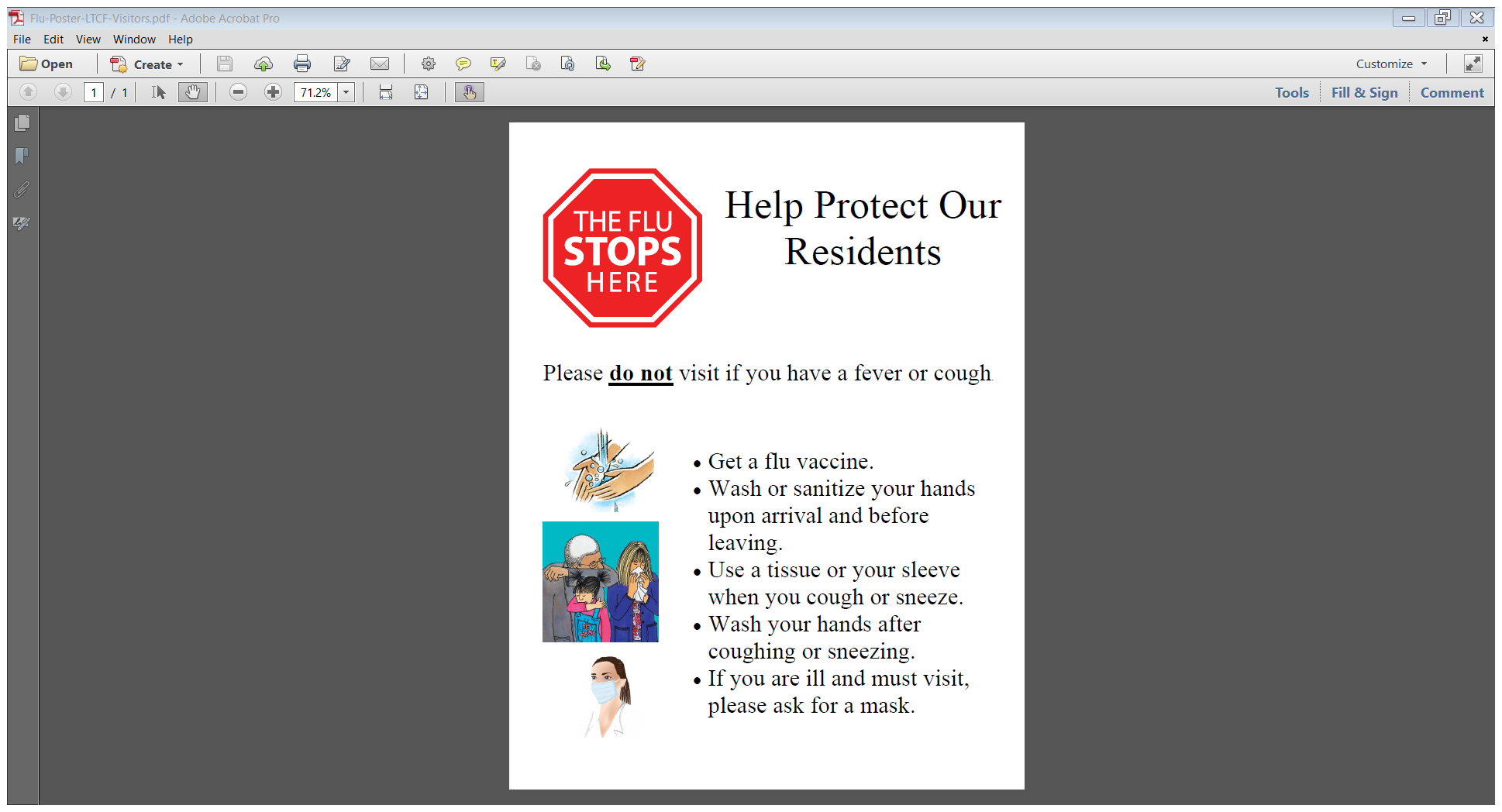 Vaccinate residents
Provide and require staff vaccination
Encourage families to get vaccinated
Notify staff, residents, families, and activity/event visitors about increased precautions to prevent illness
Encourage hand washing among visitors and easy access to hand sanitizer at entrance
Post signs about flu season precautions
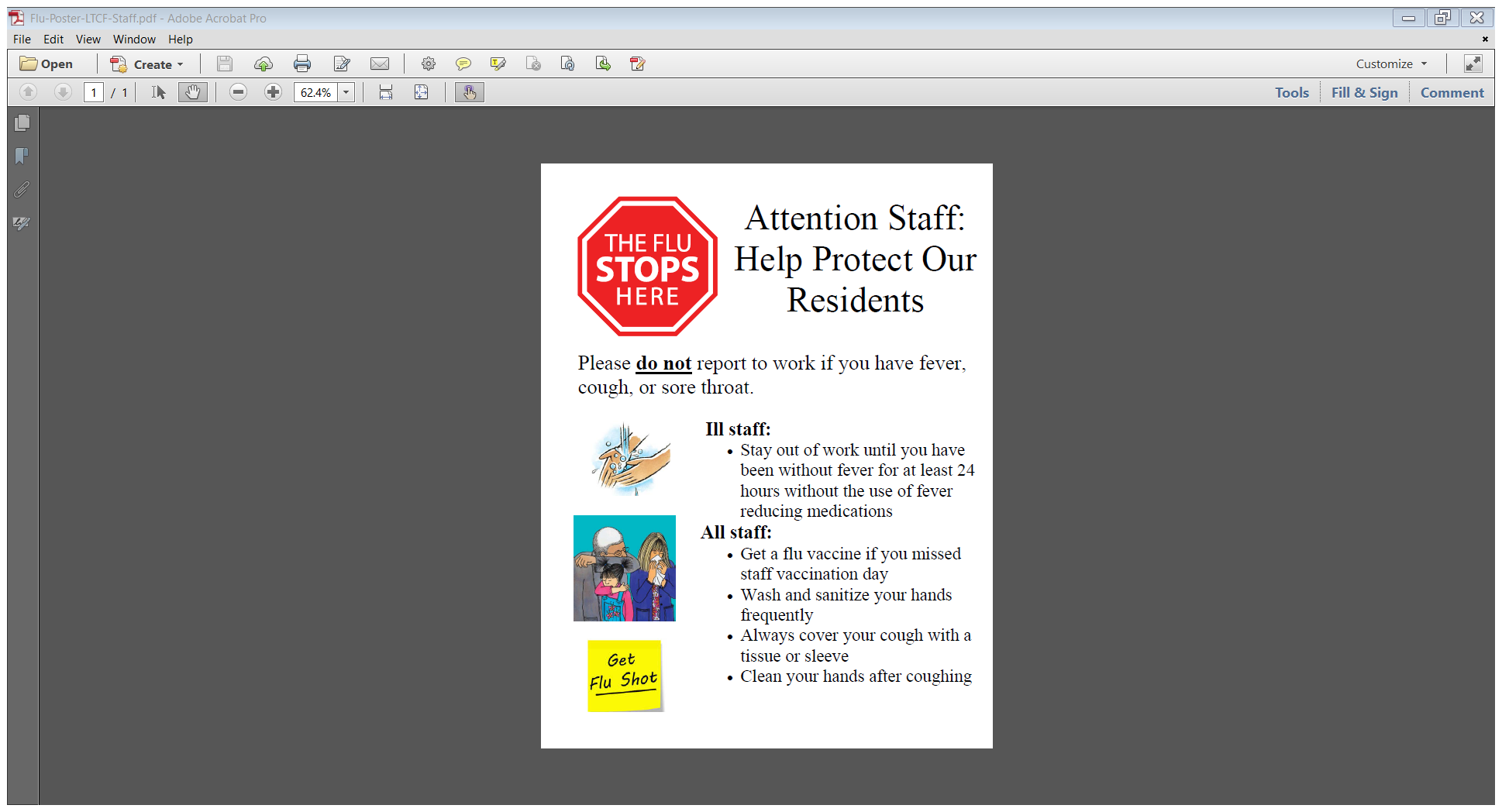 22
Plan Now: Antiviral and Chemoprophylaxis Administration
Having preapproved orders from physicians or plans to obtain orders for antiviral medications on short notice can substantially expedite administration of antiviral medications.

Develop a plan on how to obtain antivirals for all residents simultaneously for chemoprophylaxis.
23
For More Information
Local county health departments: www.floridahealth.gov/chdepicontact

Bureau of Epidemiology 24/7/365: (850) 245-4401
24
Q & A
Questions?

Potential Barriers?
25